regional colloquialisms
Regional slang that may come in handy
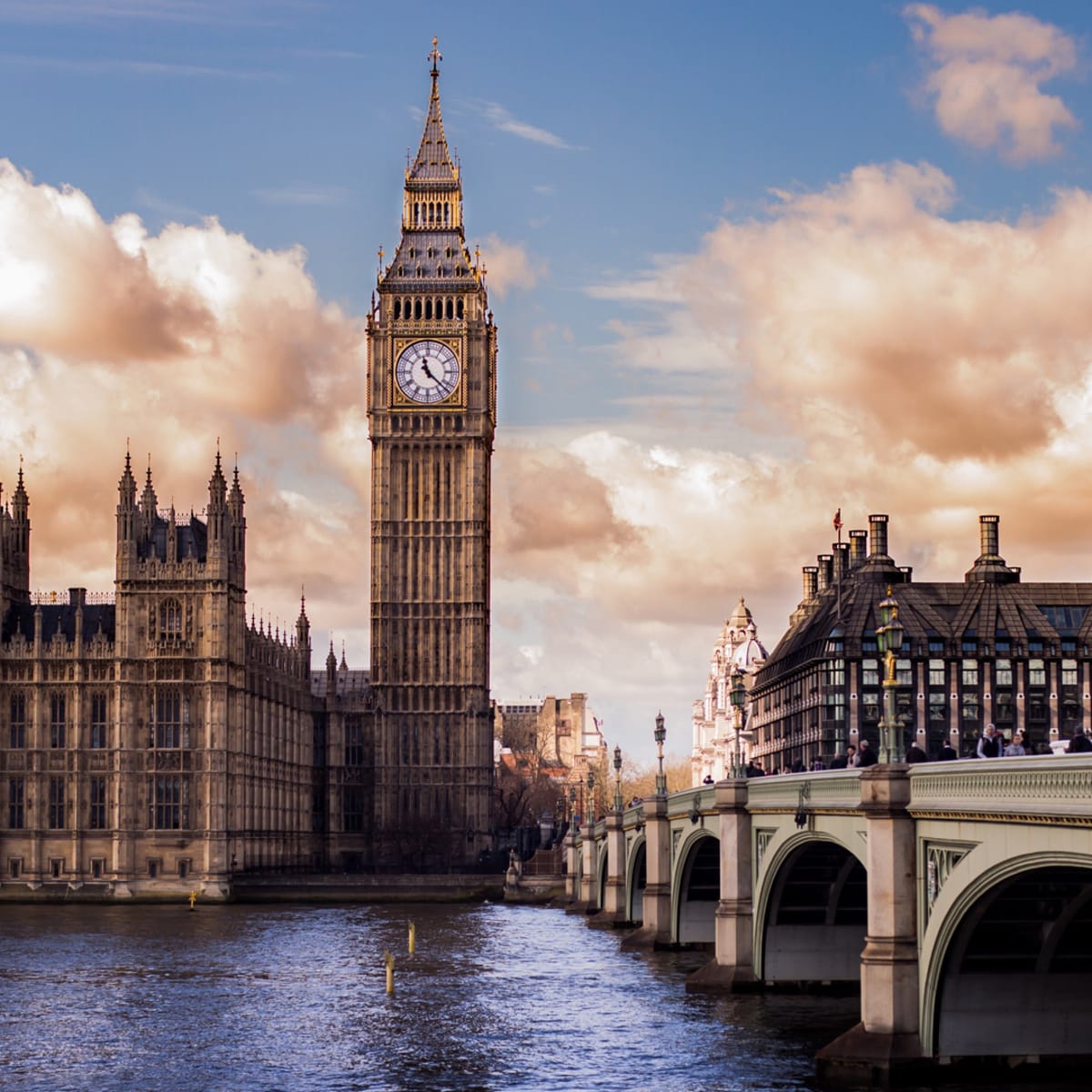 london
London
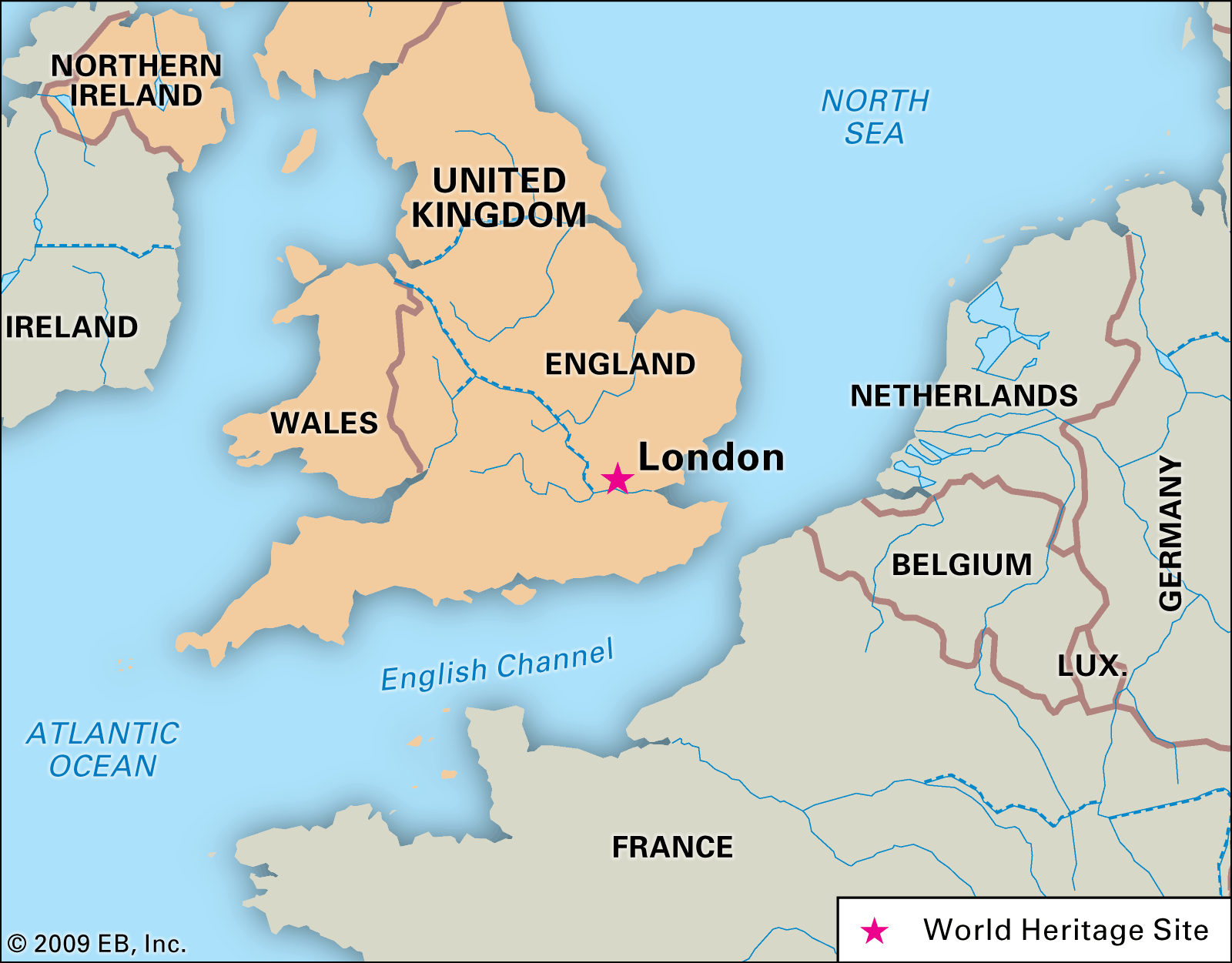 ‘Bun that’ – ‘forget it.’ If you can’t be bothered to do something or it’s a lot of effort, you would use that phrase. Show of dissatisfaction: “Are you going to the party tonight?” “No, bun that.”;
Wasteman – this is basically a friendly insult to mean someone is lazy or not totally with it. Someone who parties too much? Wasteman. That person who never turns up to his lectures or study sessions? Wasteman.
Jokes –in London, it’s used as an adjective when something was fun: “That party was jokes.”
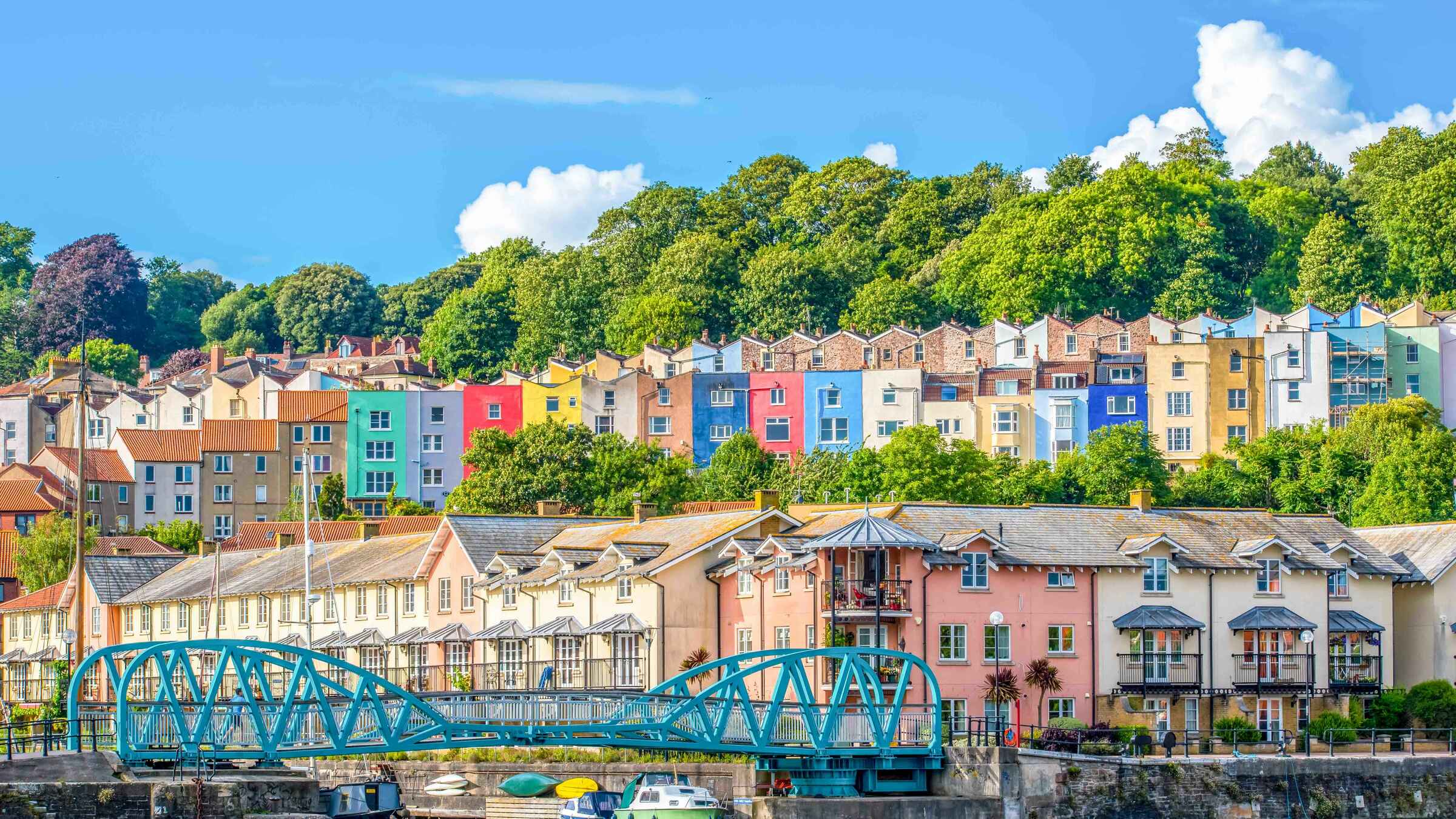 Bristol
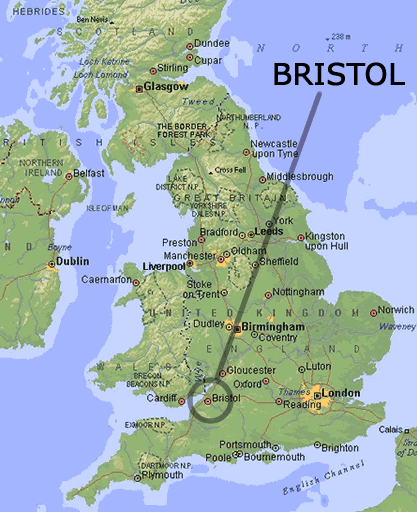 Bristol
Drive – this is probably the Bristol slang you’ll hear the most often as a student in Bristol, as the locals call their bus drivers ‘Drive’. Expect to hear ‘how much Drive?’ when people get on buses, and ‘cheers Drive’ as they depart. 
Duck – this is another informal greeting used for everyone from your best friend to that stranger who held the door open for you. It’s the same as ‘man’ or ‘mate’ – but slightly more affectionate.
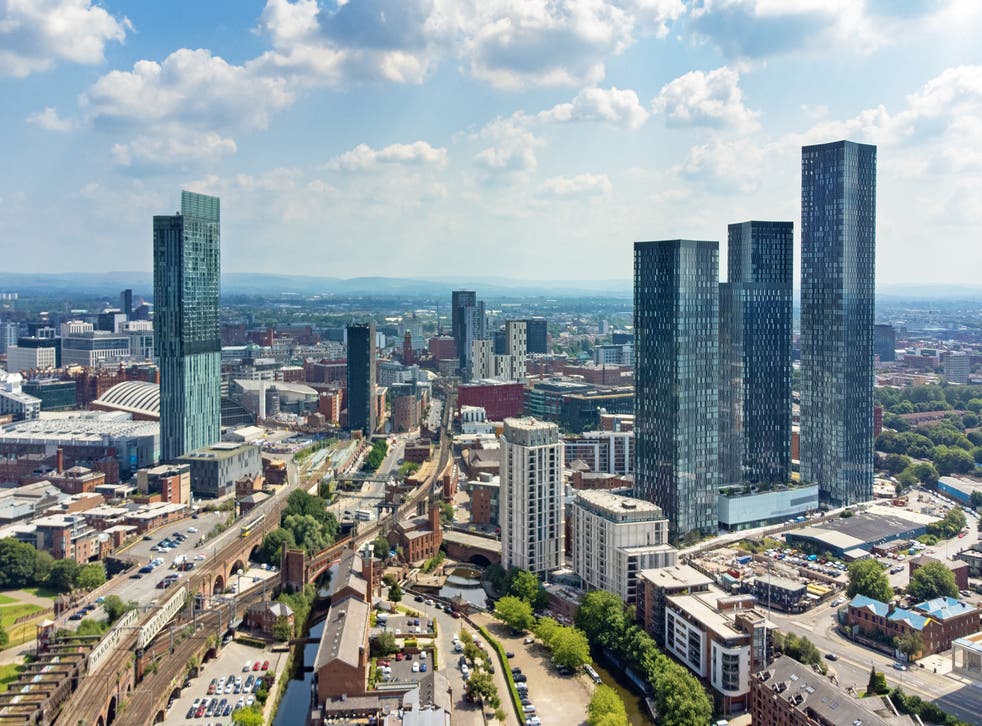 Manchester
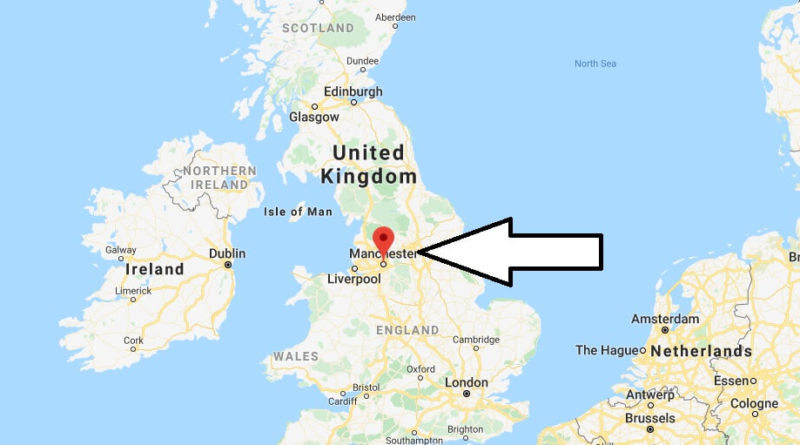 Manchester
Our kid – no this doesn’t mean you have suddenly given birth, it’s just the Manchester version of ‘duck’ or ‘mate’. It’s used to show alliance with someone else, meaning you’ve got a close bond with them. “Alright our kid, how’s it going?”
Tea – this one goes for all northern cities, but tea means much more than just the drink. Tea refers to your evening meal rather than dinner or supper. 
Grim – this basically means disgusting. It can refer to the weather, food or just generally gross things. Be warned it rains a lot in Manchester, so you’re likely to hear this word being used a lot!
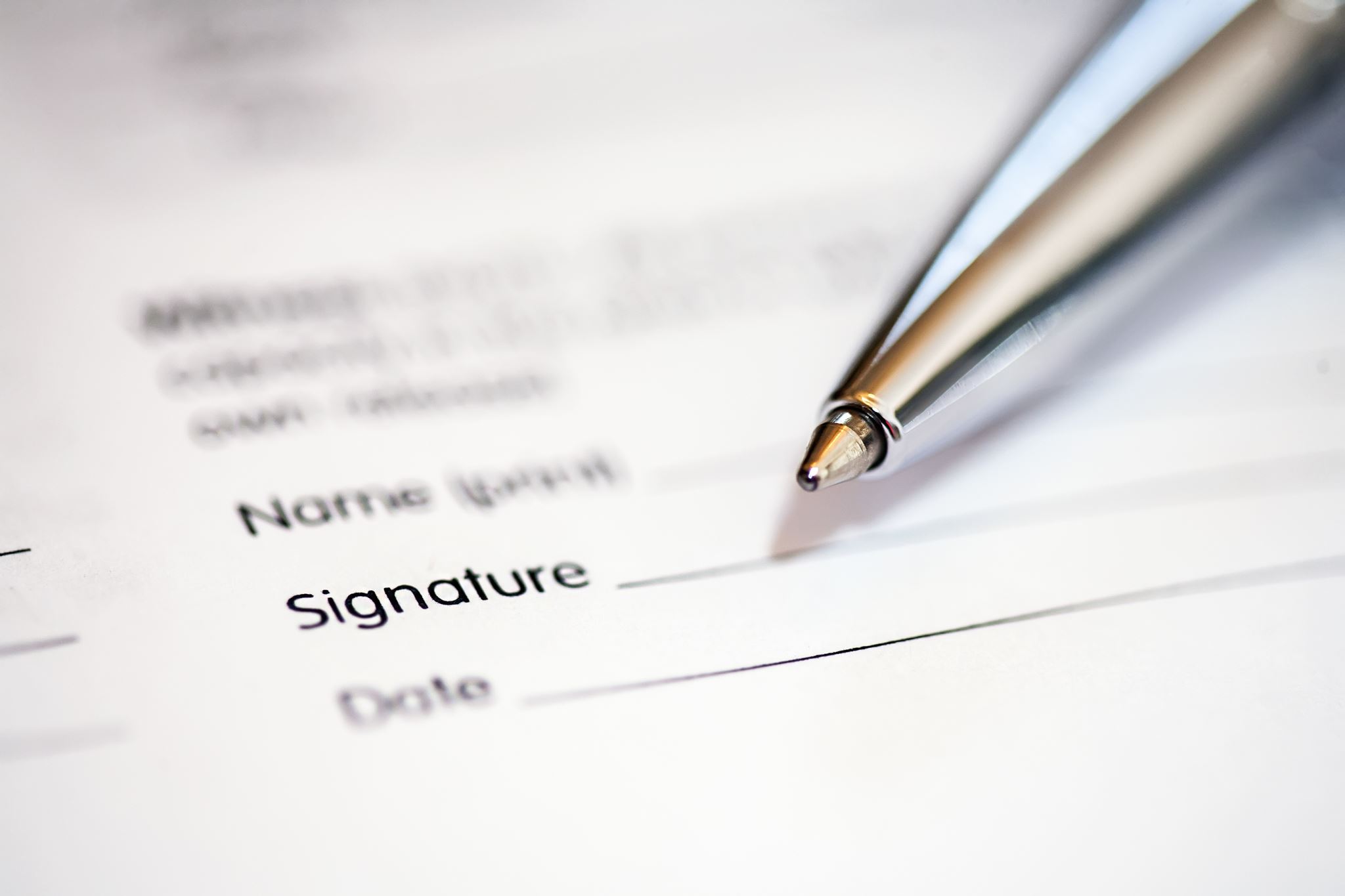 Quiz on regional phrases
NORTH EAST: Hoo's ya fettle?
NORTH EAST: Hoo's ya fettle?
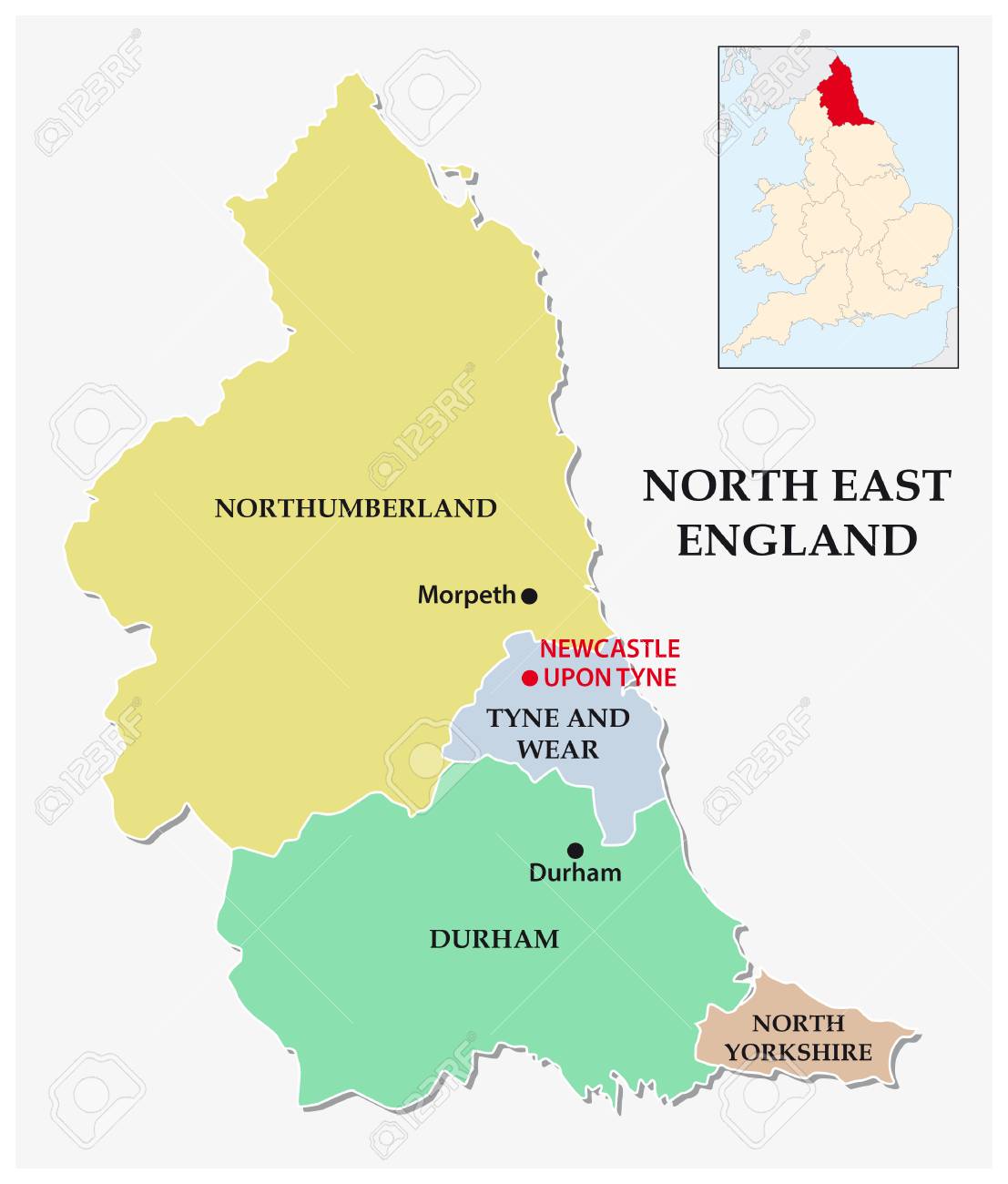 How are you?
NORTH EAST: Gan canny
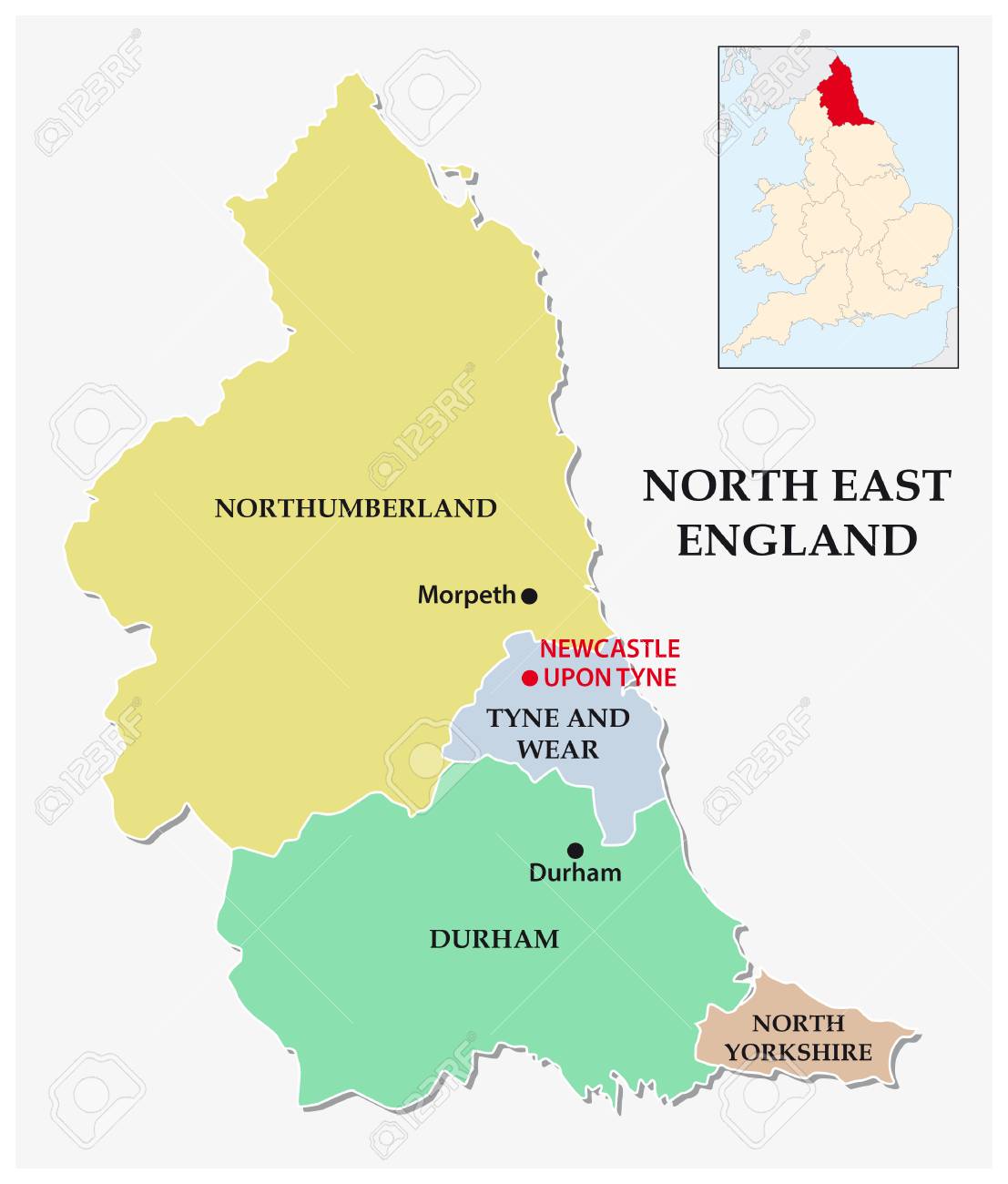 NORTH EAST: Gan canny
Be careful
NORTH EAST: Pet
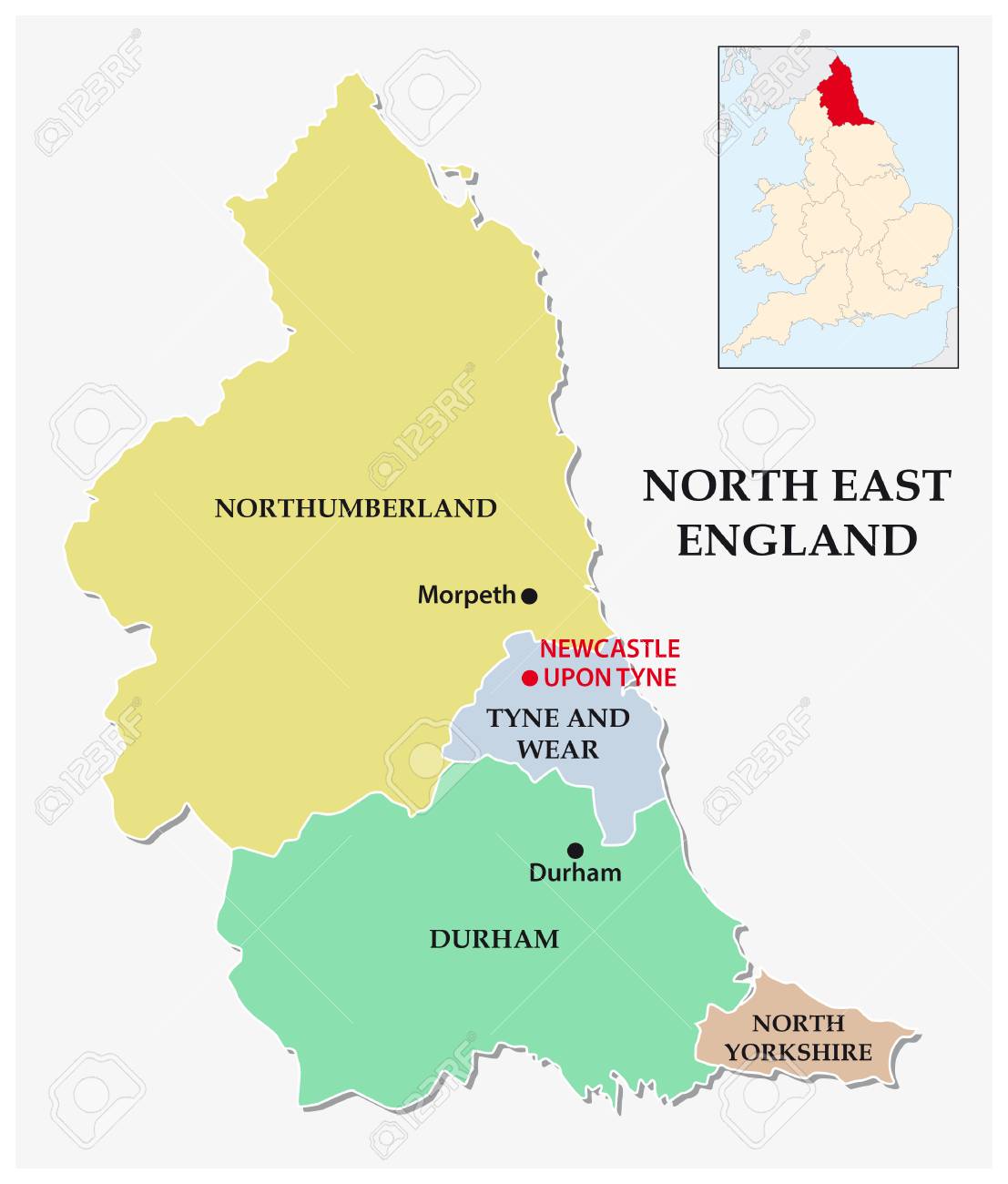 NORTH EAST: Pet
A term of endearment
NORTH WEST: Owtelse?
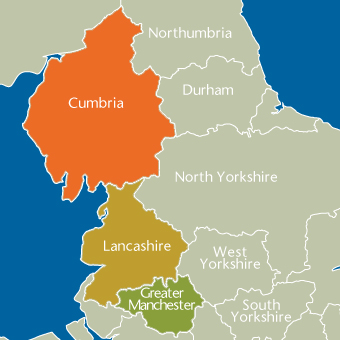 NORTH WEST: Owtelse?
Is there anything else?
NORTHERN IRELAND: Dead on
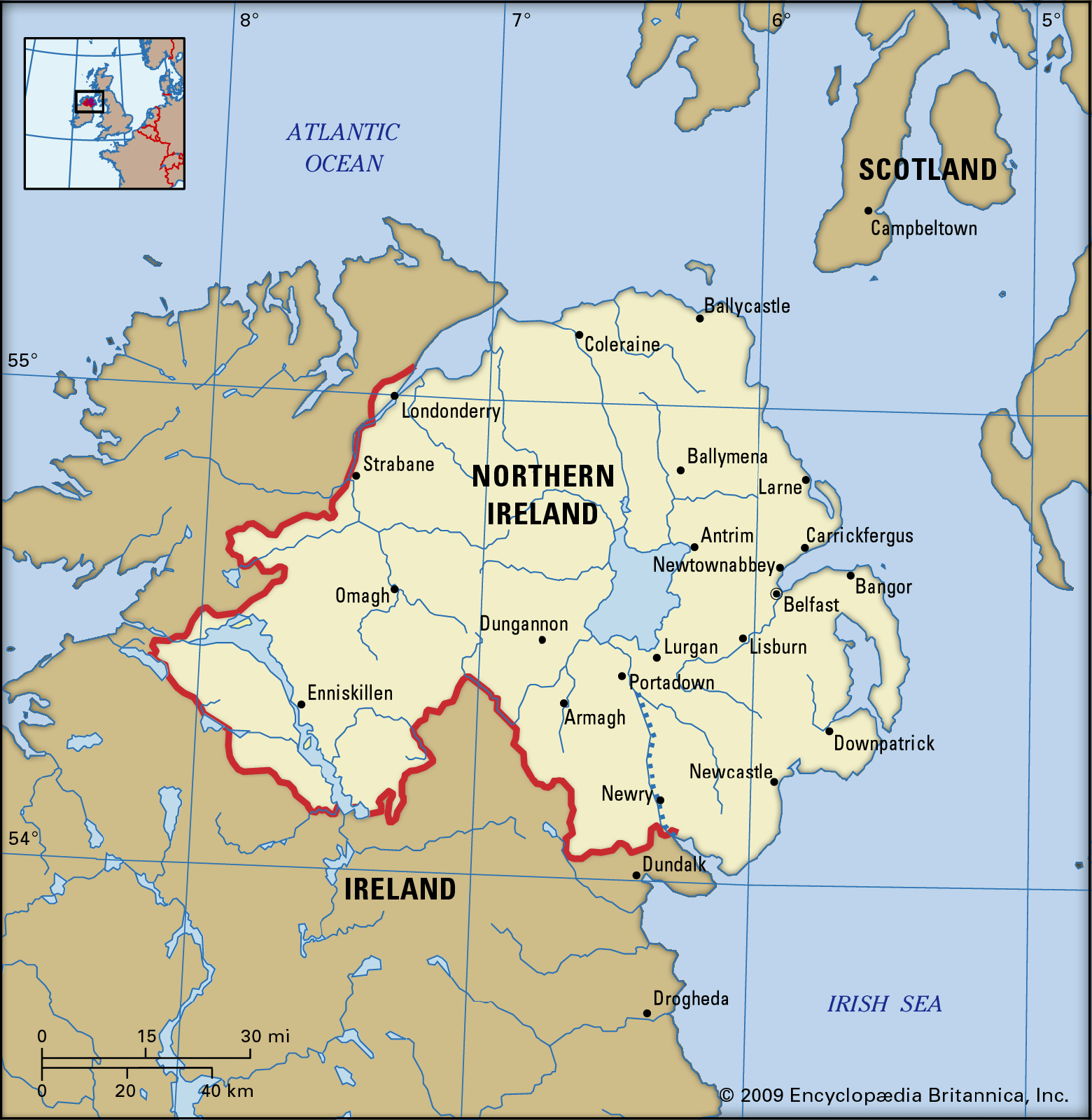 NORTHERN IRELAND: Dead on
Good, decent
NORTHERN IRELAND: Let's go for a dander
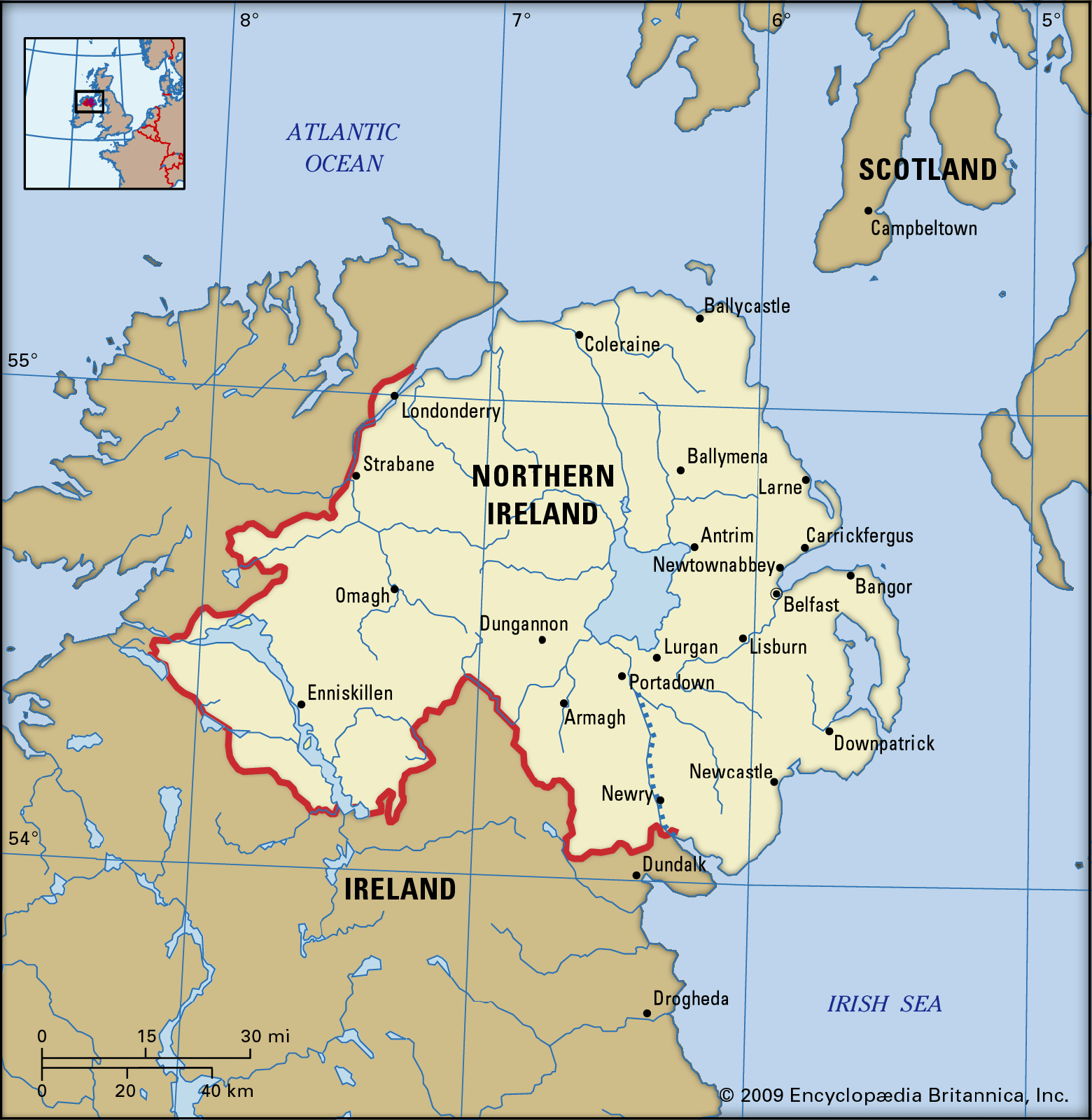 NORTHERN IRELAND: Let's go for a dander
Let's go for a walk
SOUTH WEST: Jonnick
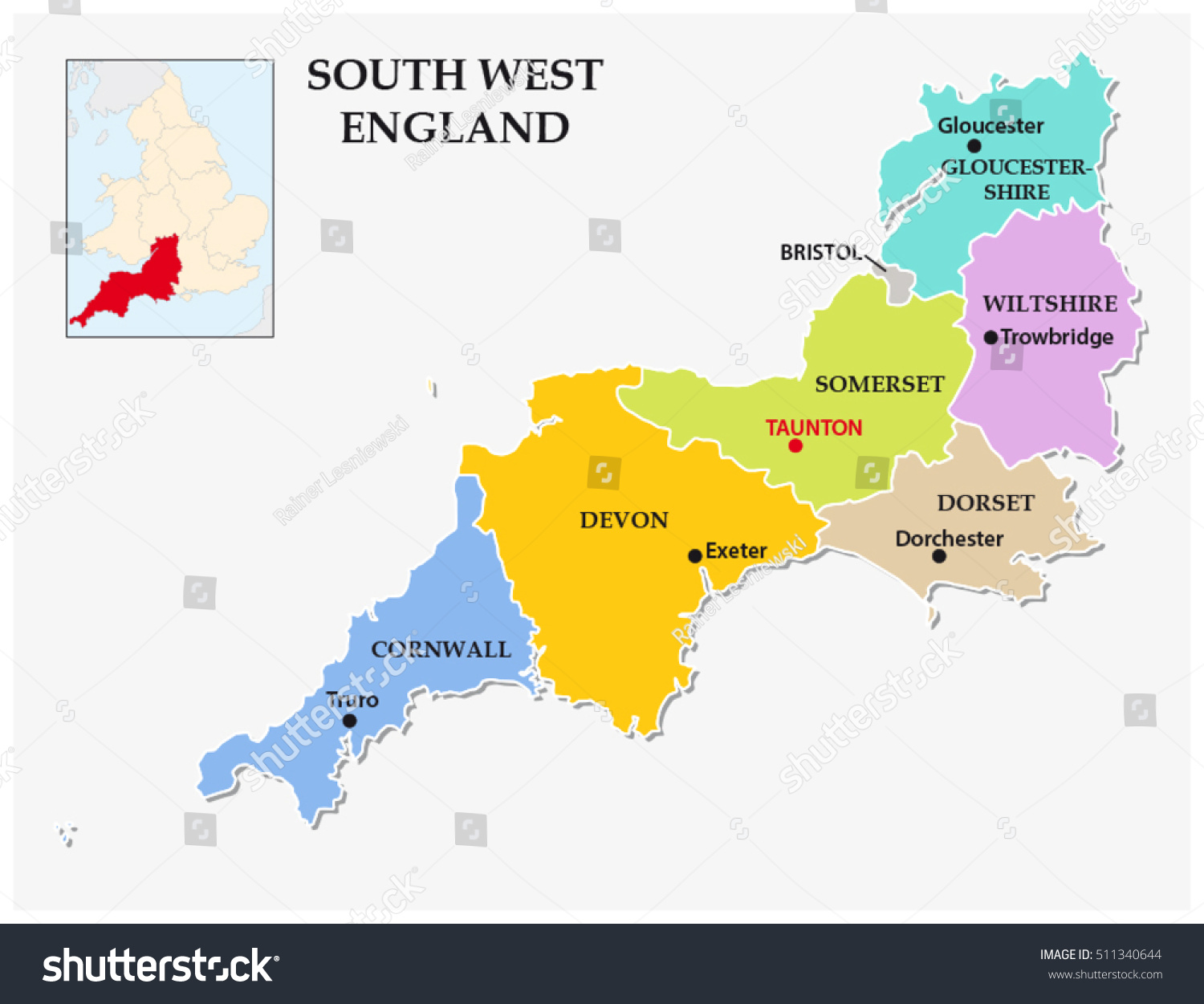 SOUTH WEST: Jonnick
Nice, agreeable
SCOTLAND: Lang may yer lum reek
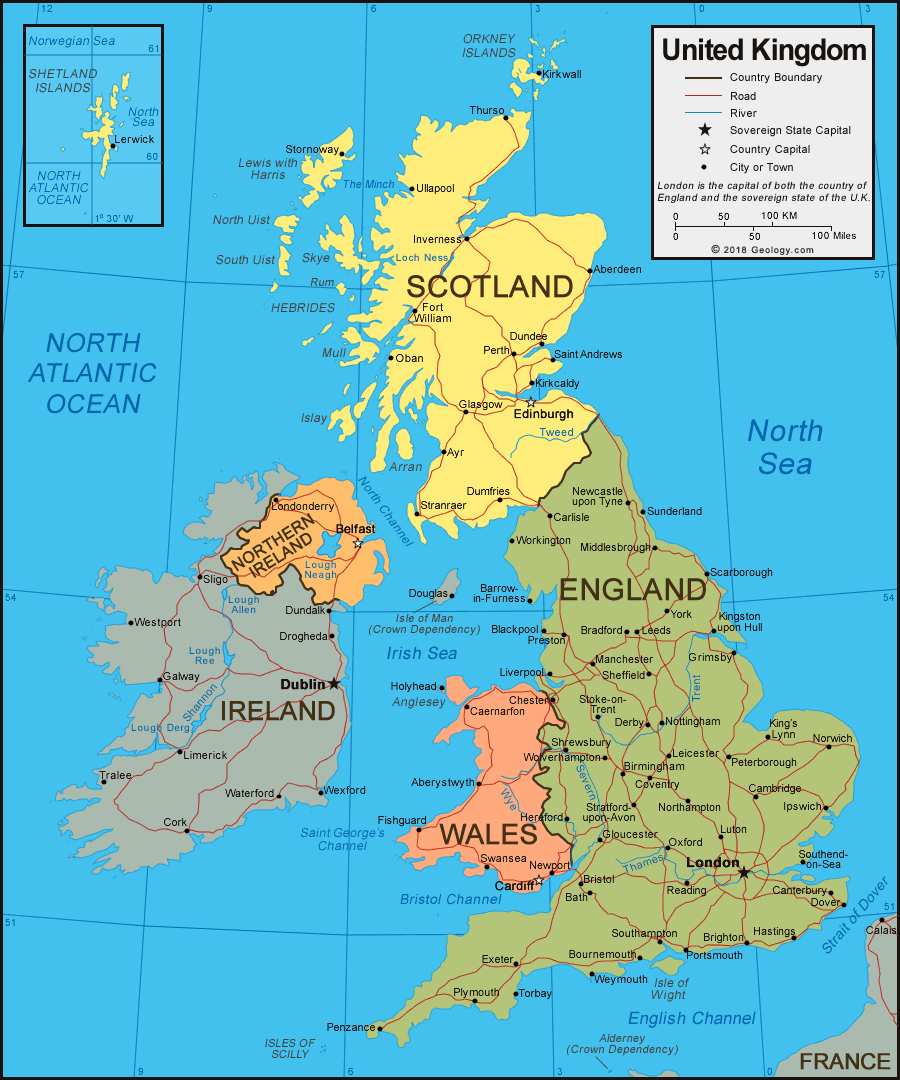 SCOTLAND: Lang may yer lum reek
May you live long and stay well
YORKSHIRE: Where there's muck there's brass
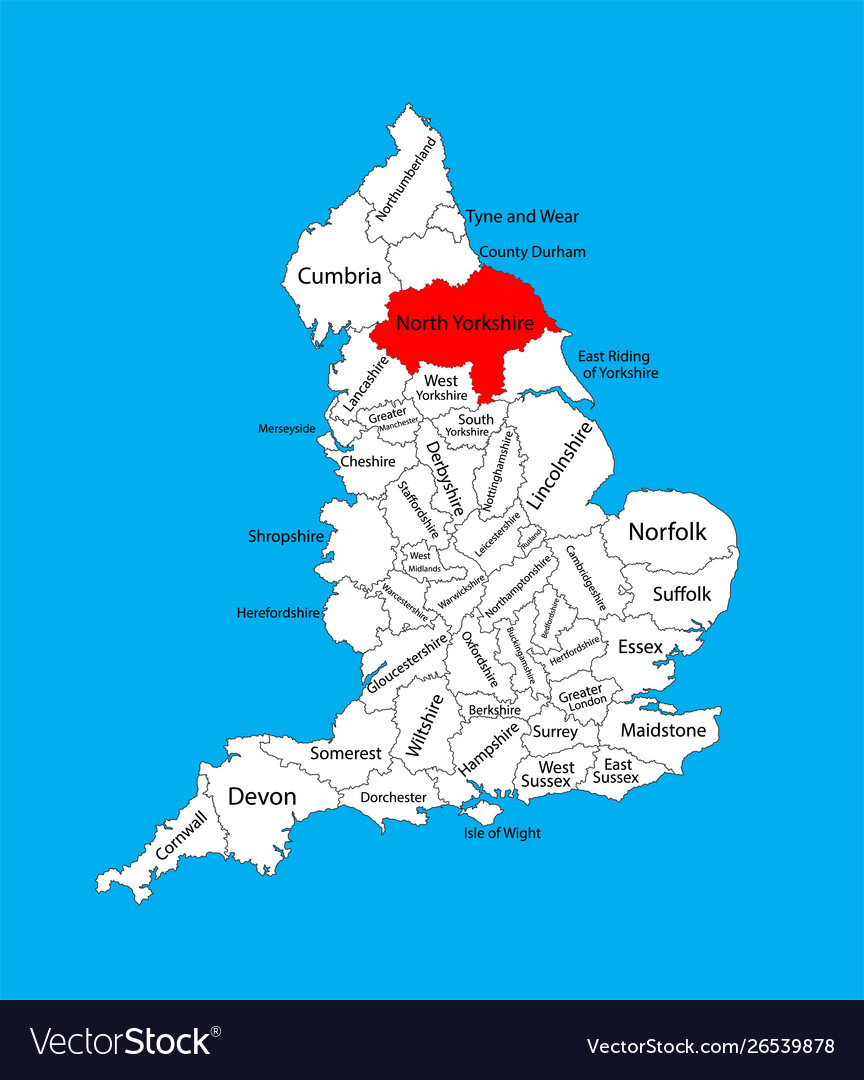 YORKSHIRE: Where there's muck there's brass
Hard work pays off
Sources
https://www.mirror.co.uk/news/uk-news/regional-phrases-quiz-how-well-3436836
https://www.studyinternational.com/news/english-regional-slang-you-need-to-know-before-you-study-here/